La Decisión de Seguir a Cristo
LECCIÓN 1
La Senda de la Vida: Saliendo de Egipto (El Mundo)
1
LA DECISIÓN DE SEGUIR A CRISTO
Es una decisión que lo llevará a emprender una jornada que durará por el resto de su vida.
2
LA DECISIÓN DE SEGUIR A CRISTO
“Estas son las jornadas de los hijos de Israel, que salieron de la tierra de Egipto por sus ejércitos, bajo el mando de Moisés y Aarón.” Números 33:1
3
SALIENDO DE EGIPTO
La Jornada Del Pueblo De Dios:

“Estas son las jornadas de los hijos de Israel, que salieron de la tierra de Egipto por sus ejércitos, bajo el mando de Moisés y Aarón.” Números 33:1
4
SALIENDO DE EGIPTO
Israel vivió en Egipto sometido a esclavitud

El pueblo salió de Egipto con mano fuerte
5
SALIENDO DE EGIPTO
LA JORNADA DE SU VIDA:

Usted decide salir del mundo y no ser un esclavo más de Satanás.

Jesucristo lo guiará y peleará por usted.

Sólo necesita creer en Dios.
6
¿QUÉ SIGNIFICA TOMAR LA GRAN DECISIÓN?
Implica que usted debe comprender varios aspectos.
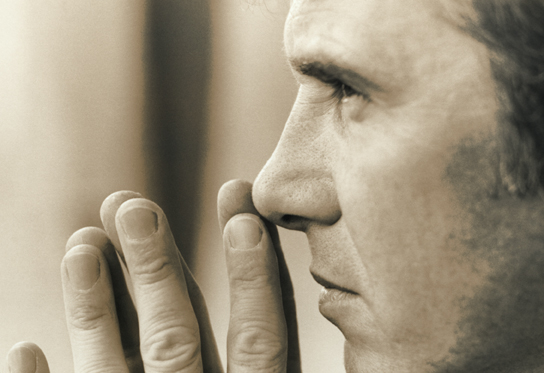 7
¿QUÉ SIGNIFICA TOMAR LA GRAN DECISIÓN?
¡El Pecador Vive Sin Esperanza!:

Pecado: transgresión de la ley divina, mala costumbre, vicio, deuda, falta, tentación, etc.

Pecar: faltar, errar, hacer, mal.
8
¿QUÉ SIGNIFICA TOMAR LA GRAN DECISIÓN?
“Por cuanto todos pecaron, y están destituidos de la gloria de Dios.”Romanos 3:23
9
¿QUÉ SIGNIFICA TOMAR LA GRAN DECISIÓN?
“…Todos nosotros vivimos en otro tiempo en los deseos de la carne, haciendo la voluntad de la carne y de los pensamientos…”Efesios 2:3
10
¿QUÉ SIGNIFICA TOMAR LA GRAN DECISIÓN?
“…Estabais sin Cristo, alejados de la ciudadanía de Israel y ajenos a los pactos de la promesa, sin esperanza y sin Dios en el mundo.” Efesios 2:12
11
¿QUÉ SIGNIFICA TOMAR LA GRAN DECISIÓN?
El Pecador No Complace A Dios:

  A Dios no le agrada que
12
¿QUÉ SIGNIFICA TOMAR LA GRAN DECISIÓN?
“…No hay justo, ni aun uno; No hay quien entienda, No hay quien busque a Dios. Todos se desviaron, a una se hicieron inútiles, No hay quien haga lo bueno, no hay ni siquiera uno.” Romanos 3:10-12
13
El pecador vive

Conforme A Los Deseos De La Carne:

		“…Los que viven según la carne 	no pueden agradar a Dios.” 						     Romanos 8:7-8
14
“Las obras de la carne, son: adulterio, fornicación, inmundicia, lascivia, idolatría, hechicerías, enemistades, pleitos, celos, iras, contiendas, disensiones, herejías, envidias, homicidios, borracheras, orgias, y cosas semejantes a estas… los que practican tales cosas no heredaran el reino de Dios.” Gálatas 5:19-21
15
Haciendo el Mal:

	“Porque tú no eres un Dios que se 	complace en la maldad; El malo no 	habitará junto a ti.” Salmos 5:4
16
- 	Parece que es mas fácil hacer 				el mal que el bien.

	-	Sin Cristo usted no puede cambiar 			su manera pecaminosa de vivir.
17
¡El Pecado Produce Muerte! Y Si Usted Vive Sin Cristo, ¡Está Muerto En Sus Pecados!:

“Porque la paga del pecado es muerte, mas la dadiva de Dios es vida eterna en Cristo Jesús Señor nuestro.” Romanos 6:23
18
“Y Él os dio vida a vosotros cuando estabais muertos en vuestros delitos y pecados. En los cuales anduvisteis en otro tiempo, siguiendo la corriente de este mundo conforme al príncipe de la potestad del aire, el espíritu que ahora opera en los hijos de desobediencia.” Efesios 2:1-2
19
¡Dios Le Ama Mucho!:

“Mas Dios MUESTRA SU AMOR para con nosotros, en que siendo aún pecadores, Cristo murió por nosotros.” Romanos 5:8

Tal vez alguna vez sintió el amor de Dios.

Hoy Dios quiere mostrarle su amor.
20
No Rechace El Amor De Cristo:

“El que cree en el Hijo tiene vida eterna; pero el que rehúsa creer en el Hijo no verá la vida eterna, sino que la ira de Dios está sobre él.” Juan 3:36

Jesús dijo: “…Porque si no creéis que yo soy, en vuestros pecados moriréis.” Juan 8:24
21
Usted Necesita Aceptar Y Recibir A Jesucristo En Su Corazón:

“Mas todos los que le recibieron, a los que creen en su nombre, les dio potestad de ser hechos hijos de Dios.” Juan 1:12

“Para que todo aquel que en Él cree, no se pierda, mas tenga vida eterna.” Juan 3:15
22
7.	La Salvación No Se Gana¡Es Un Regalo!:

“Porque por gracia sois salvos por medio de la fe; y esto no de vosotros, pues es don de Dios; no por obras para que nadie se gloríe.” 						Efesios 2:8-9

“Antes creemos que por la gracia del Señor Jesús seremos salvos…” Hechos 15:11
23
¿QUÉ ESPERA DIOS DE USTED?
“Oh hombre, Él te ha declarado lo que es bueno, y qué pide Jehová de ti: solamente hacer justicia, y amar misericordia, y humillarte ante tu Dios.”  Miqueas 6:8
24
¿QUÉ ESPERA DIOS DE USTED?
“Así que, recibiendo nosotros un reino inconmovible, tengamos GRATITUD, y mediante ella sirvamos a Dios agradándole con temor y reverencia; porque nuestro Dios es fuego consumidor.”  Hebreos 12:28-29
25